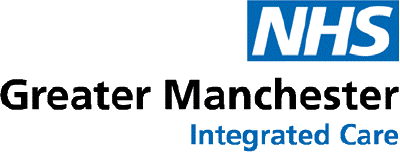 GP Survey Results
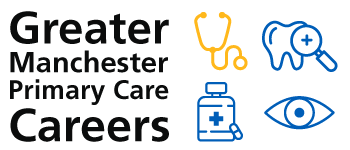 402 Total Responses
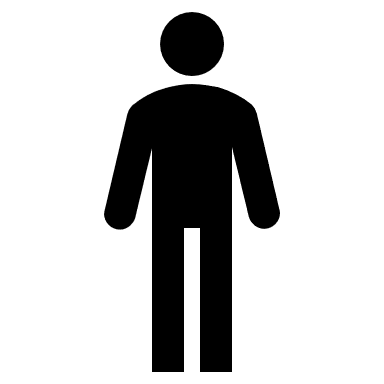 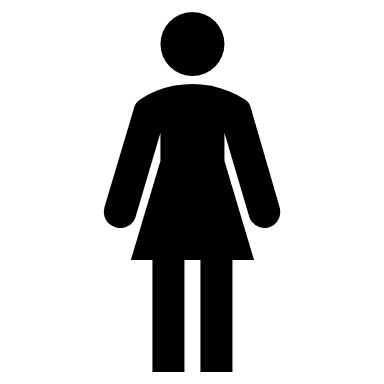 55%
44%
Note: this is reflective of the survey responses, in the wider workforce there are more males than females
(224)
(139)
(14)
(19)
(12)
Asian/Asian 
British (139)
White (224)
220 Partner / 145 Salaried GP’s
     55%                     36%
56%
35%
(6)
How long have you been qualified as a GP?
30% (11-20 yrs.) / 21% (21-30 yrs.)
33% (35 – 44)
31% (45 – 54)
Would you recommend becoming a GP as a possible career choice?
49% (205 -  No)  
51% (197 - Yes)
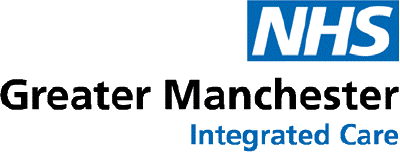 GP Survey Results
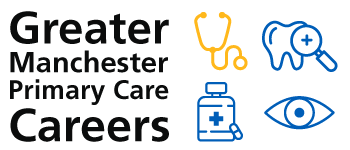 What do you enjoy most about working in General Practice?
What measures currently help you stay within your role in General Practice?
What do you enjoy least about working in General Practice?
What could potentially make you leave your current role in General Practice?
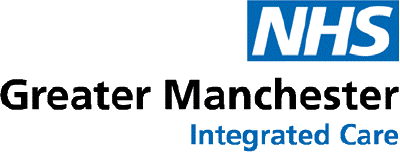 GP Survey Result
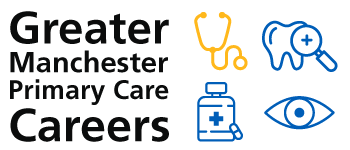 What support are you currently receiving?
If you could change anything about your role in General Practice what would it be?
If you could design initiatives to support GP's to stay in general practice what would these look like?